CSc 337
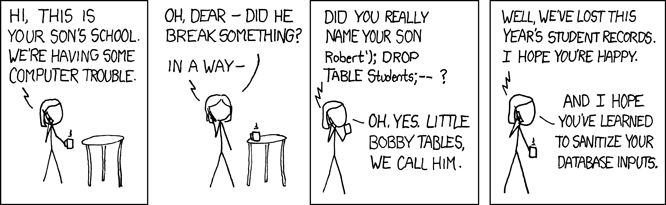 Lecture 21: Multi-table SQL Queries (Joins)
Querying databases in Node.js
You will need to install the node package called mysql. 

npm install mysql
Connecting to a database
var mysql = require('mysql');

var con = mysql.createConnection({
  host: hostname,
  database: databasename,
  user: username,
  password: password,
  debug: "true"
});

con.connect(function(err) {
	if (err) throw err;
	console.log("Connected!");
});
Connecting to a Database Example
var mysql = require('mysql');

var con = mysql.createConnection({
  host: "mysql.allisonobourn.com",
  database: "csc337world",
  user: "csc337traveler",
  password: "packmybags",
  debug: "true"
});

con.connect(function(err) {
	if (err) throw err;
	console.log("Connected!");
});
Querying a Database
var mysql = require('mysql');

var con = mysql.createConnection({
  host: "mysql.allisonobourn.com",
  database: "csc337world",
  user: "csc337traveler",
  password: "packmybags",
  debug: "true"
});

con.connect(function(err) {
	if (err) throw err;
	console.log("Connected!");
	con.query("SELECT * FROM cities WHERE name='london'", 
                                       function (err, result, fields) {
		if (err) throw err;
		console.log("Result: " + result[0]["name"]);
	});
});
Querying a Database Result
The result object returned by the query is a list of the rows that match the query. 
Data for each column can be gotten  by accessing the row at the column name. 

result[0]["name"] from the last slide returns the name of the city in the first returned row.
Related tables and keys
teachers
students
courses
grades
primary key: a column guaranteed to be unique for each record (e.g. Lisa Simpson's ID 888)
foreign key: a column in table A storing a primary key value from table B
(e.g. records in grades with student_id of 888 are Lisa's grades)
normalizing: splitting tables to improve structure / redundancy (linked by unique IDs)
Giving names to tables
SELECT s.name, g.*
FROM students s
JOIN grades g ON s.id = g.student_id
WHERE g.grade <= 'C';                                        SQL
can give names to tables, like a variable name in Java
to specify all columns from a table, write table.*
(grade column sorts alphabetically, so grades C or better are ones <= it)
Querying multi-table databases
When we have larger datasets spread across multiple tables, we need queries that can answer high-level questions such as:
  What courses has Bart taken and gotten a B- or better?
  What courses have been taken by both Bart and Lisa?
  Who are all the teachers Bart has had?
  How many total students has Ms. Krabappel taught, and what are their names?
To do this, we'll have to join data from several tables in our SQL queries.
Joining with ON clauses
SELECT column(s)
FROM table1
JOIN table2 ON condition(s)
...
JOIN tableN ON condition(s);                                 SQL
SELECT *
FROM students
JOIN grades ON id = student_id;                              SQL
join: combines records from two or more tables if they satisfy certain conditions
the ON clause specifies which records from each table are matched
the rows are often linked by their key columns (id)
Join example
SELECT *
FROM students
JOIN grades ON id = student_id;                        SQL
table.column can be used to disambiguate column names:
SELECT *
FROM students
JOIN grades ON students.id = grades.student_id;                      SQL
Filtering columns in a join
SELECT name, course_id, grade
FROM students
JOIN grades ON id = student_id;                              SQL
Filtered join (JOIN with WHERE)
SELECT name, course_id, grade
FROM students
JOIN grades ON id = student_id
WHERE name = 'Bart';                                         SQL
FROM / JOIN glue the proper tables together, and WHERE filters the results
what goes in the ON clause, and what goes in WHERE?
ON directly links columns of the joined tables
WHERE sets additional constraints such as particular values (123, 'Bart')
What's wrong with this?
SELECT name, id, course_id, grade
FROM students
JOIN grades ON id = 123
WHERE id = student_id;                                      SQL
The above query produces the same rows as the previous one, but it is poor style. Why?
The JOIN ON clause is poorly chosen. It doesn't really say what connects a grades record to a students record.
They are related when they are for a student with the same id.
Filtering out by a specific ID or name should be done in the WHERE clause, not JOIN ON.
Multi-way join
SELECT c.name
FROM courses c
JOIN grades g ON g.course_id = c.id
JOIN students bart ON g.student_id = bart.id
WHERE bart.name = 'Bart' AND g.grade <= 'B-';                SQL
More than 2 tables can be joined, as shown above
What does the above query represent?
The names of all courses in which Bart has gotten a B- or better.
A suboptimal query
Exercise: What courses have been taken by both Bart and Lisa?
SELECT bart.course_id
FROM grades bart
JOIN grades lisa ON lisa.course_id = bart.course_id
WHERE bart.student_id = 123
AND lisa.student_id = 888;                                         SQL
problem: requires us to know Bart/Lisa's Student IDs, and only spits back course IDs, not names.
Write a version of this query that gets us the course names, and only requires us to know Bart/Lisa's names, not their IDs.
Improved query
What courses have been taken by both Bart and Lisa?
SELECT DISTINCT c.name
FROM courses c
JOIN grades g1 ON g1.course_id = c.id
JOIN students bart ON g1.student_id = bart.id
JOIN grades g2 ON g2.course_id = c.id
JOIN students lisa ON g2.student_id = lisa.id
WHERE bart.name = 'Bart'
AND lisa.name = 'Lisa';                                             SQL
Practice queries
What are the names of all teachers Bart has had?
SELECT DISTINCT t.name
FROM teachers t
JOIN courses c ON c.teacher_id = t.id
JOIN grades g ON g.course_id = c.id 
JOIN students s ON s.id = g.student_id
WHERE s.name = 'Bart';                                              SQL
How many total students has Ms. Krabappel taught, and what are their names?
SELECT DISTINCT s.name
FROM students s
JOIN grades g ON s.id = g.student_id
JOIN courses c ON g.course_id = c.id
JOIN teachers t ON t.id = c.teacher_id
WHERE t.name = 'Krabappel';                                         SQL
Designing a query
Figure out the proper SQL queries in the following way:
Which table(s) contain the critical data? (FROM)
Which columns do I need in the result set? (SELECT)
How are tables connected (JOIN) and values filtered (WHERE)?
  Test on a small data set (imdb_small).
  Confirm on the real data set (imdb).
  Try out the queries first in the query tool.
  Write the PHP code to run those same queries.
Make sure to check for SQL errors at every step!!
Example imdb database
actors
movies
roles
also available, imdb_small with fewer records (for testing queries)
movies_genres
movies_directors
directors
IMDb table relationships / ids
IMDb practice queries
What are the names of all movies released in 1995?
  How many people played a part in the movie "Lost in Translation"?
  What are the names of all the people who played a part in the movie "Lost in Translation"?
  Who directed the movie "Fight Club"?
  How many movies has Clint Eastwood directed?
  What are the names of all movies Clint Eastwood has directed?
  What are the names of all directors who have directed at least one horror film?
  What are the names of every actor who has appeared in a movie directed by Christopher Nolan?
HTML tables: <table>, <tr>, <td>
A 2D table of rows and columns of data (block element)
<table>
  <tr><td>1,1</td><td>1,2 okay</td></tr>
  <tr><td>2,1 real wide</td><td>2,2</td></tr>
</table>                                                           HTML
output
table defines the overall table, tr each row, and td each cell's data
tables are useful for displaying large row/column data sets
NOTE: tables are sometimes used by novices for web page layout, but this is not proper semantic HTML and should be avoided
Table headers, captions: <th>, <caption>
<table>
  <caption>My important data</caption>
  <tr><th>Column 1</th><th>Column 2</th></tr>
  <tr><td>1,1</td><td>1,2 okay</td></tr>
  <tr><td>2,1 real wide</td><td>2,2</td></tr>
</table>                                                    HTML
output
My important data
th cells in a row are considered headers; by default, they appear bold
a caption at the start of the table labels its meaning
Styling tables
table { border: 2px solid black; caption-side: bottom; }
tr { font-style: italic; }
td { background-color: yellow; text-align: center; width: 30%; }
output
My important data
all standard CSS styles can be applied to a table, row, or cell
table specific CSS properties:
border-collapse, border-spacing, caption-side, empty-cells, table-layout
The border-collapse property
table, td, th { border: 2px solid black; }
table { border-collapse: collapse; }                        CSS
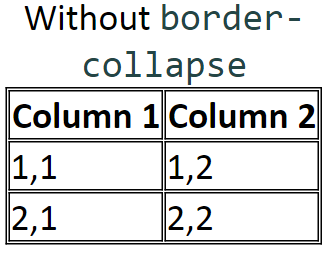 by default, the overall table has a separate border from each cell inside
the border-collapse property merges these borders into one
The rowspan and colspan attributes
<table>
  <tr><th>Column 1</th><th>Column 2</th><th>Column 3</th></tr>
  <tr><td colspan="2">1,1-1,2</td>
    <td rowspan="3">1,3-3,3</td></tr>
  <tr><td>2,1</td><td>2,2</td></tr>
  <tr><td>3,1</td><td>3,2</td></tr>
</table>                                                    HTML
HTML
colspan makes a cell occupy multiple columns; rowspan multiple rows
text-align and vertical-align control where the text appears within a cell
Column styles: <col>, <colgroup>
<table>
  <col class="urgent" />
  <colgroup class="highlight" span="2"></colgroup>
  
  <tr><th>Column 1</th><th>Column 2</th><th>Column 3</th></tr>
  <tr><td>1,1</td><td>1,2</td><td>1,3</td></tr>
  <tr><td>2,1</td><td>2,2</td><td>2,3</td></tr>
</table>                                                    HTML
output
col tag can be used to define styles that apply to an entire column (self-closing)
colgroup tag applies a style to a group of columns (NOT self-closing
Don't use tables for layout!
(borderless) tables appear to be an easy way to achieve grid-like page layouts
many "newbie" web pages do this (including many UW CSE web pages...)
  but, a table has semantics; it should be used only to represent an actual table of data
  instead of tables, use divs, widths/margins, floats, etc. to perform layout
tables should not be used for layout!
tables should not be used for layout!!
TABLES SHOULD NOT BE USED FOR LAYOUT!!!
TABLES SHOULD NOT BE USED FOR LAYOUT!!!!
Designing a query
Figure out the proper SQL queries in the following way:
Which table(s) contain the critical data? (FROM)
Which columns do I need in the result set? (SELECT)
How are tables connected (JOIN) and values filtered (WHERE)?
  Test on a small data set (imdb_small).
  Confirm on the real data set (imdb).
  Try out the queries first in the MySQL console.
  Write the Node.js code to run those same queries.
Make sure to check for SQL errors at every step!!